Riding Zone
The channel of
Xtreme Sports
Our favorite tv program.
When?
On chanel: 11 on
Sunday at  6 pm
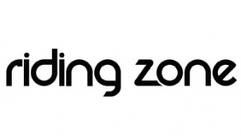 The presenter: Tiga
Biking
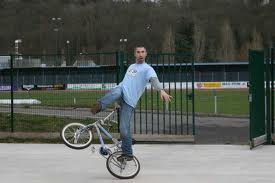 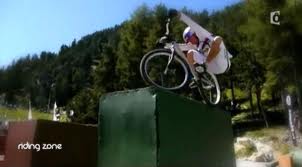 Skateboarding
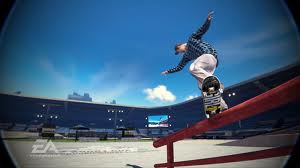 Snowboarding
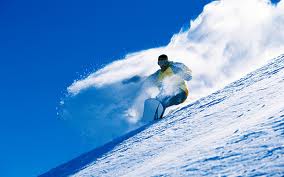 Skiing
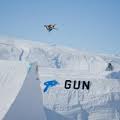 Surfing
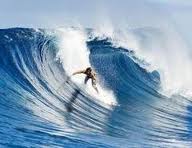 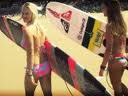 Graf
Kiteboarding
Bodyboarding
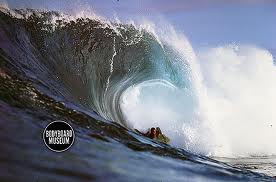 Speedfly
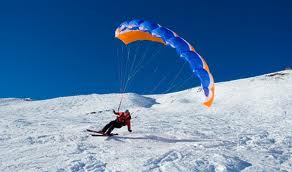 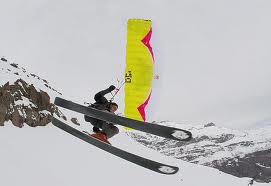 The latest clothes
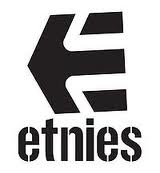 Thank you for your attention!
Nathan and Neals